Novela  vyhlášky  č. 428/2001 Sb. , kterou se provádí zákon č. 274/2001 Sb. o vodovodech a kanalizacích – vyhláška č. 256/2023 Sb.

Ing. Věra Bogdanova, odbor regulace oboru vodovodů a kanalizací
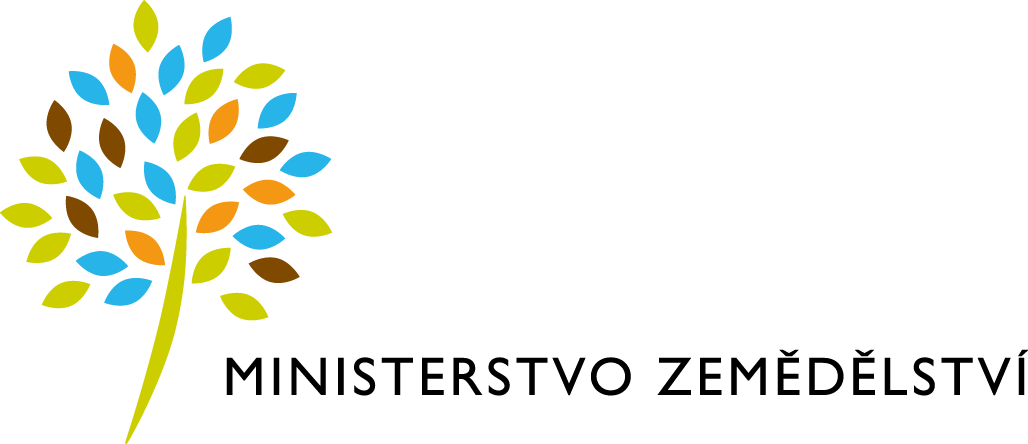 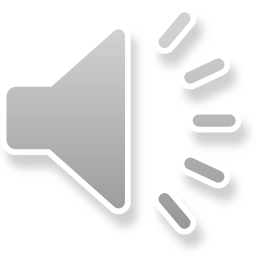 Směrnice Evropského parlamentu a Rady (EU) 2020/2184 ze dne 16. prosince 2020 o jakosti vody určené k lidské spotřebě
Čl. 8 Posouzení a řízení rizik částí povodí souvisejících s místy odběru vody určené k lidské spotřebě 
				
Čl. 9 Posouzení a řízení rizik systému zásobování vodou

Čl. 17 odst. 2 – Informační povinnost
informace o jakosti vody, informace o ceně za litr nebo m3, informace o objemu vody spotřebované domácností, srovnání roční spotřeby, odkaz na internetové stránky obsahující informace stanovené v příloze IV.

Příloha č. IV – Informace pro veřejnost
identifikace dodavatele vody, počet zásobených obyvatel, způsob výroby vody, poradenství pro spotřebitele, informace o míře úniků, vlastnické vztahy, struktura sazby ceny za m3, statistické údaje o stížnostech
Novela  zákona  č. 274/2001 Sb. , o  vodovodech a kanalizacích
Zákon č. 167/2023 Sb.
účinnost od 30. 5.2023
§ 5a - Omezení přístupu k informacím  - údaje o umístění a kapacitě: 
 staveb pro jímání a odběr povrchové a podzemní vody,  
 úpraven vod 
 vodojemů 

§ 13 odst. 6 - Požadavky na jakost vody k úpravě na vodu pitnou
způsob zohlednění výsledků, které vyplývají z posouzení a řízení rizik pro systém zásobování vodou je stanoven ve vyhlášce č. 428/2001 Sb.

§ 36 odst. 9 - Ochrana odběratele
povinnost provozovatele zveřejňovat na internetových stránkách aktuální informace z VÚME a VÚPE, poradenství pro odběratele a informace uvedené v § 36a vyhlášky č. 428/2001 Sb.

§ 36 odst. 10 - Ochrana odběratele
- povinnost vlastníka, popřípadě provozovatele informovat odběratele například prostřednictvím vyúčtování nebo elektronické aplikace přístupné způsobem umožňujícím dálkový přístup o vodném a stočném.

Nový informační systém vodovodů a kanalizací ISVaK 
centralizovaný systém pro kompletní pokrytí agendy vodovodů a kanalizací dle zákona o VaK
obsluha agendy přes webové uživatelské rozhraní
účinnost od 1. 1.2025
Implementace směrnice – příloha č. 9, 13 a 14 – jakost surové vody
Specifikace identifikátoru pro zápis do digitální technické mapy kraje
Technické požadavky na stavbu vodovodu	                                                  					     1.9.2023
Doplnění kanalizačního řádu
Změny v Kalkulaci a v Porovnání všech položek výpočtu (kalkulace) cen pro vodné a stočné – výpočet zisku
Úpravy ve VÚME a VÚPE - bilanční údaje
					        2024
Informování odběratelů § 36a, § 36b
Vyplňování formuláře povolení k provozování
                    1.1.2025
Stanovení podmínek pro zpracování a realizaci PFO
Změny mapové části  PRVKÚK                           1.1.2026

Novela s ohledem na vyhlášku o požadavcích na výstavbu                                                     					   ? 1.7.2024
vyhláškA č. 428/2001 Sb.
Systém sledování kvality vody
surová voda
úpravna vody
dílčí 
povodí
odběratel
(vnitřní vodovod)
distribuční síť
50/2023
posouzení rizik 
vyhl.  č. 50/2023 Sb.

do 12.7.2027
rozbory surové vody
vyhl.  č. 428/2001 Sb
.
428/2001
provozní rozbory  - vyhl. č. 428/2001 Sb.
252/2004
posouzení rizik –  vyhl. č. 252/2004 Sb. 

do 1.11.2025
účinnost od 1.1.2025
Novela vyhlášky č. 428/2001 Sb.
Údaje zveřejňované podle § 36 odst. 9 ZVK
 
 vlastníkovi a provozovateli 
 rozsahu zmocnění provozovatele vlastníkem podle § 8 odst. 2 ZVK
 umístění a údaje o systému vodovodu nebo kanalizace, 
 technických požadavcích na vnitřní vodovod a kanalizaci a na přípojky
 způsobu zjišťování množství
 možnosti přerušení nebo omezení dodávky pitné vody a odvádění odpadních vod, 
 jakosti dodávané pitné vody
 kanalizačním řádu 
 kalkulaci ceny pro vodné a pro stočné podle přílohy č. 19b
reklamačním řádu
 možnosti snížení spotřeby vody a jejího efektivního využití 
 možnosti omezení odvádění srážkové vody do kanalizace
 statistiky o stížnostech
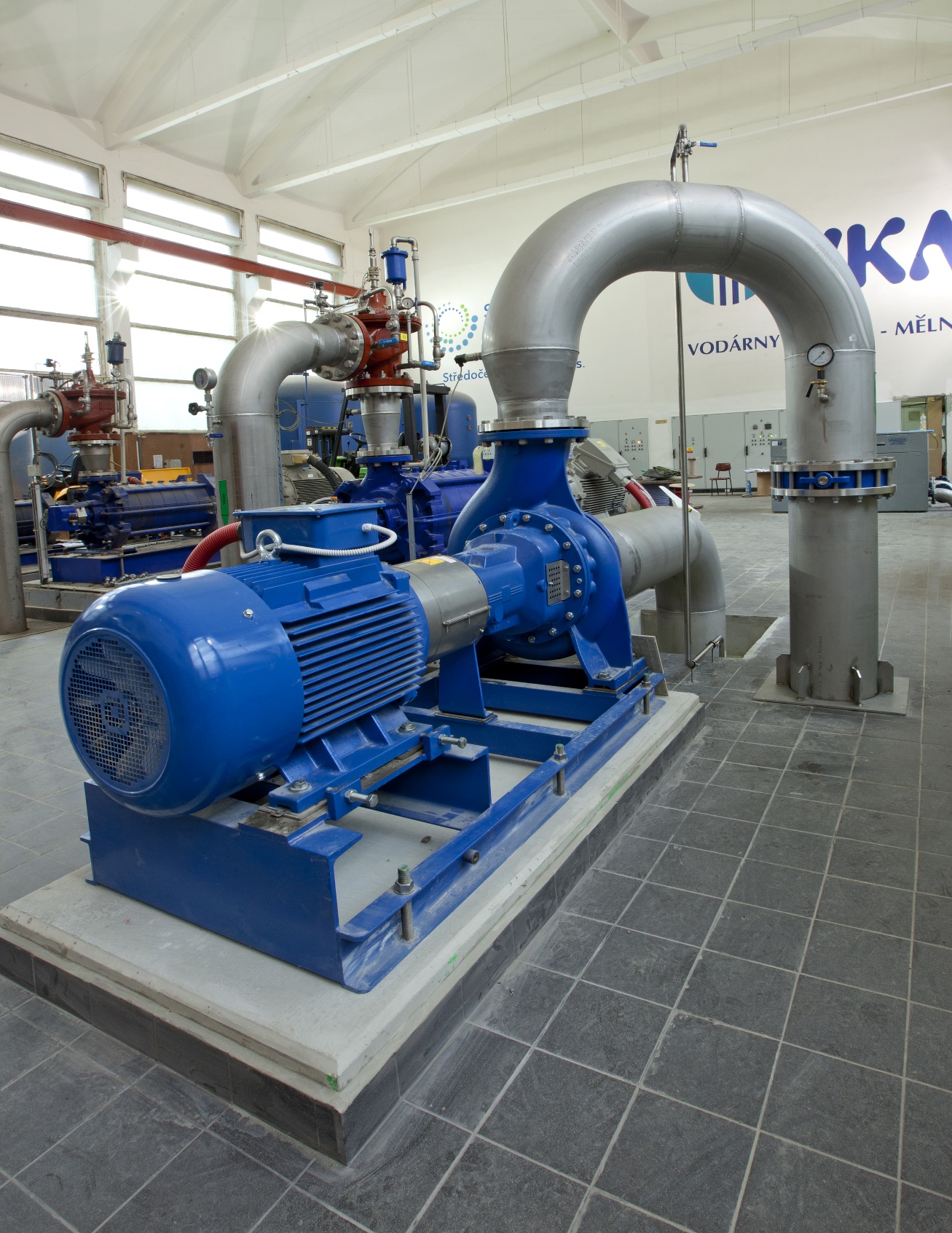 [Speaker Notes: Postupně bez významnosti]
účinnost od 1.1.2025
Novela vyhlášky č. 428/2001 Sb.
§ 36b  - informace o vodném a stočném
adresa odběrného místa, 
fakturační období
množství fakturované dodané pitné vody nebo odváděné odpadní vody v m3 
cenu pro vodné a pro stočné
výši pevné složky pro vodné nebo pro stočné, pokud je pevná složka uplatňována
srovnání spotřeby vody pro odběrné místo 
odkaz na reklamační řád 
odkaz na internetové stránky obsahující informace podle § 36a
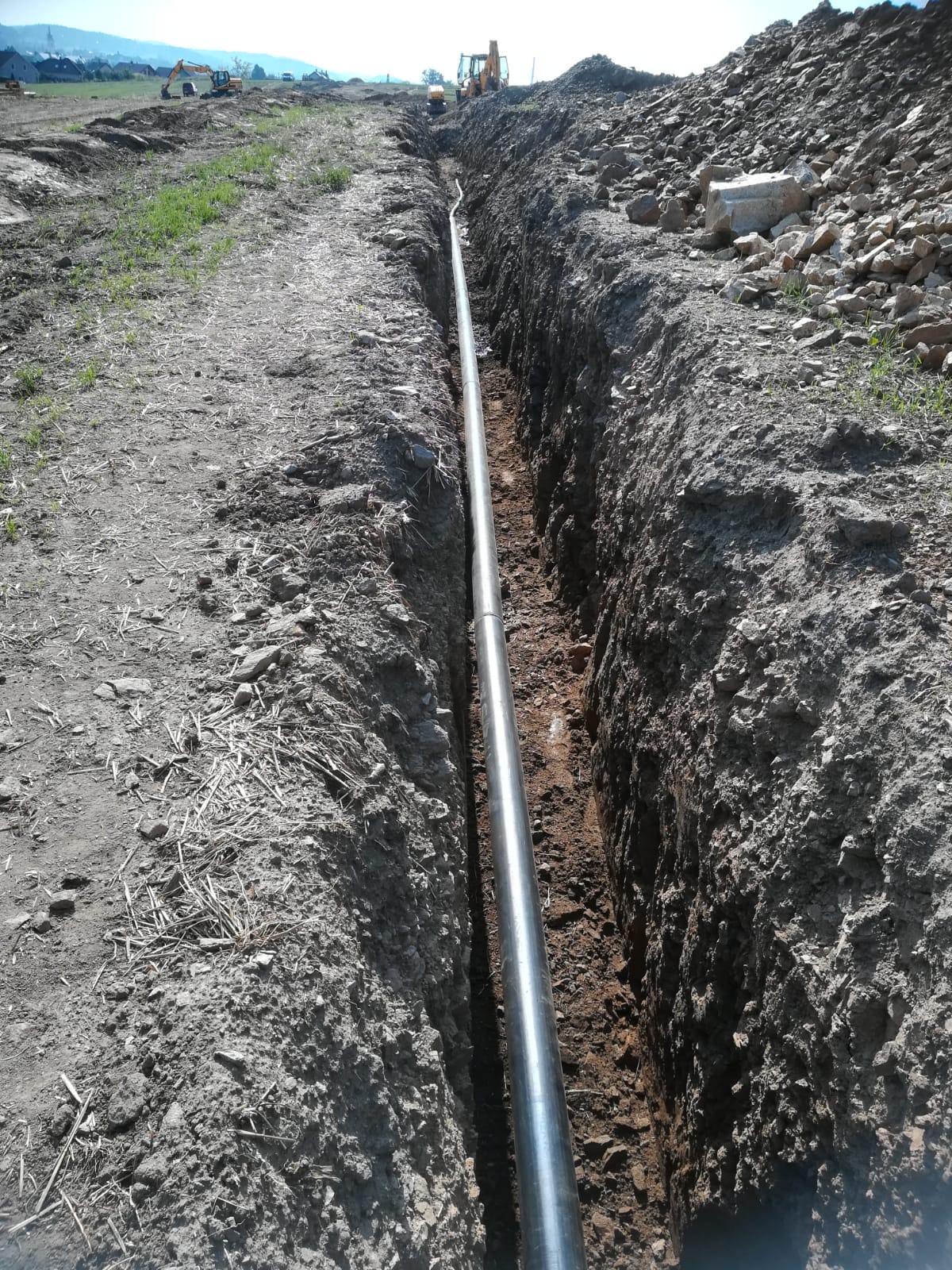 [Speaker Notes: Postupně bez významnosti]
Komunikace se spotřebiteli jako základní prostředek pro zvyšování důvěry v kohoutkovou vodu https://szu.cz/wp-content/uploads/2024/01/AHEM_2_2023.pdf
účinnost od 1.1.2026
Plán financování obnovy
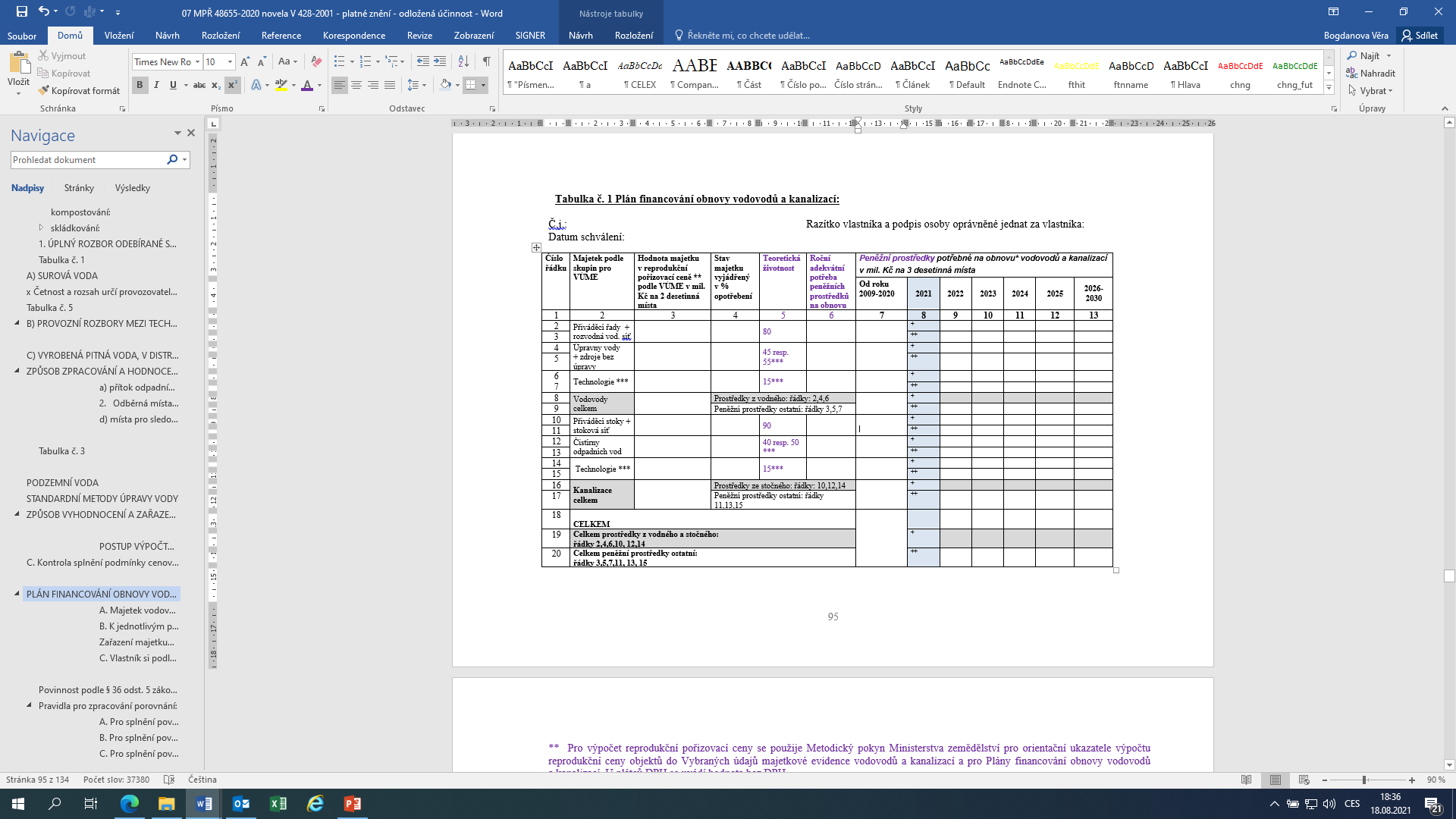 Teoretická životnost je nově stanovena jako závazná:

- vodovody 	80 let 
- ÚV 		45 let 
- stoky 		90 let
- ČOV 		40 let


V případě odděleného vykazování:

- pro technologie 	15 let

- pro stavební část :
ÚV 	55 let 
ČOV	50 let
[Speaker Notes: Postupně bez významnosti]
účinnost od 1.1.2026
Plán  Financování  obnovy   vodovodů  a  kanalizací
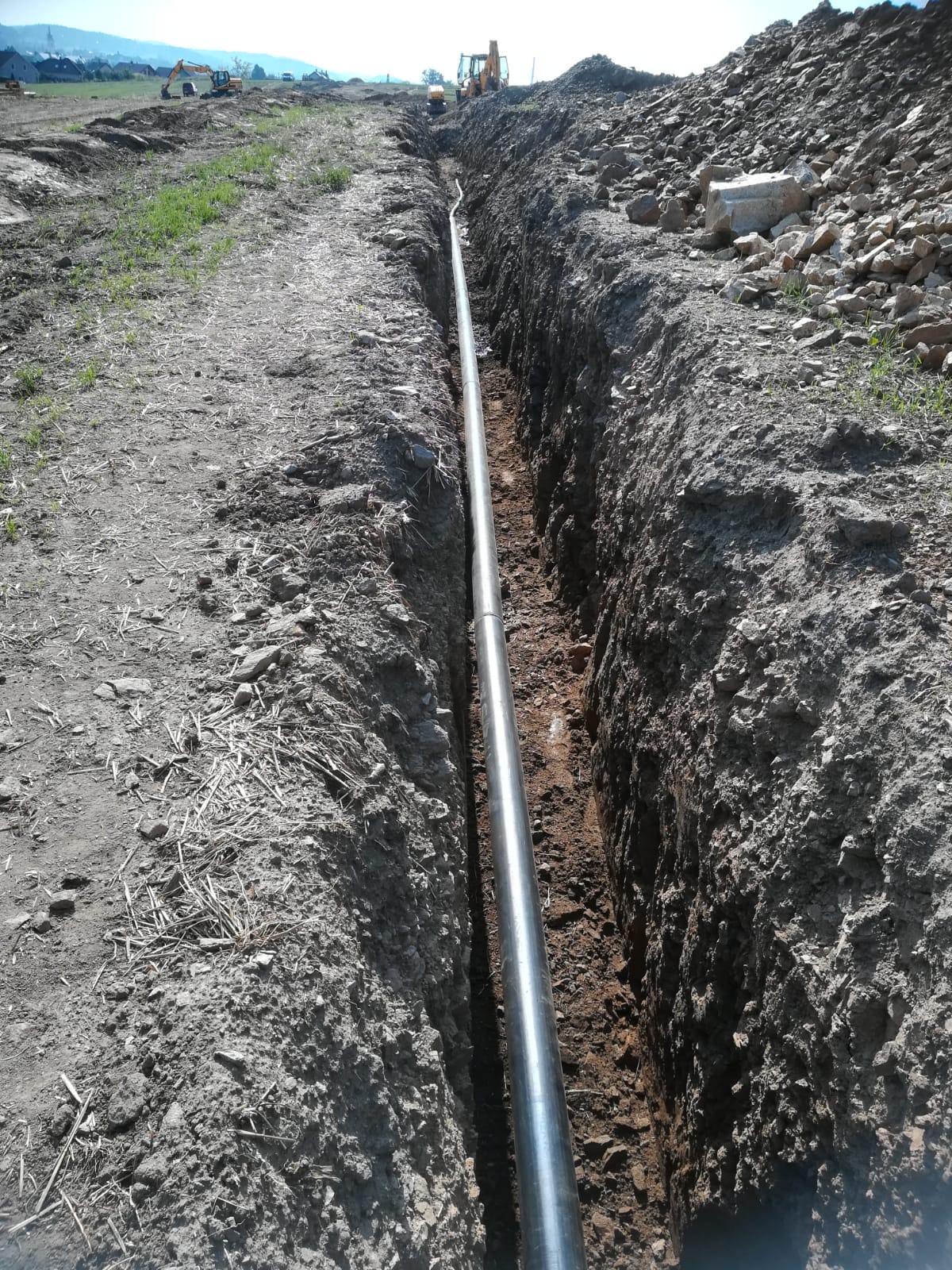 Stanovení adekvátní roční potřeby peněžních prostředků (reprodukční odpis), 
		- do výpočtu roční potřeby se nezahrnuje vliv opotřebení

Odlišný způsob tvorby peněžních prostředků na obnovu je možný pouze na základě schválení MZe

Rezerva – rozdíl mezi tvorbou a čerpáním peněžních prostředků na obnovu
		-  	vodného a stočného, příp.  nájemného  
		- 	peněžní prostředky ostatní

Vykazování – tvorba a čerpání v rámci účetnictví na analytických účtech

Plátci DPH do tvorby a čerpání nezahrnují DPH

Čerpání pouze na obnovu VaK

Možnost dočasné výpůjčky
[Speaker Notes: Postupně bez významnosti]
účinnost od 1.1.2026
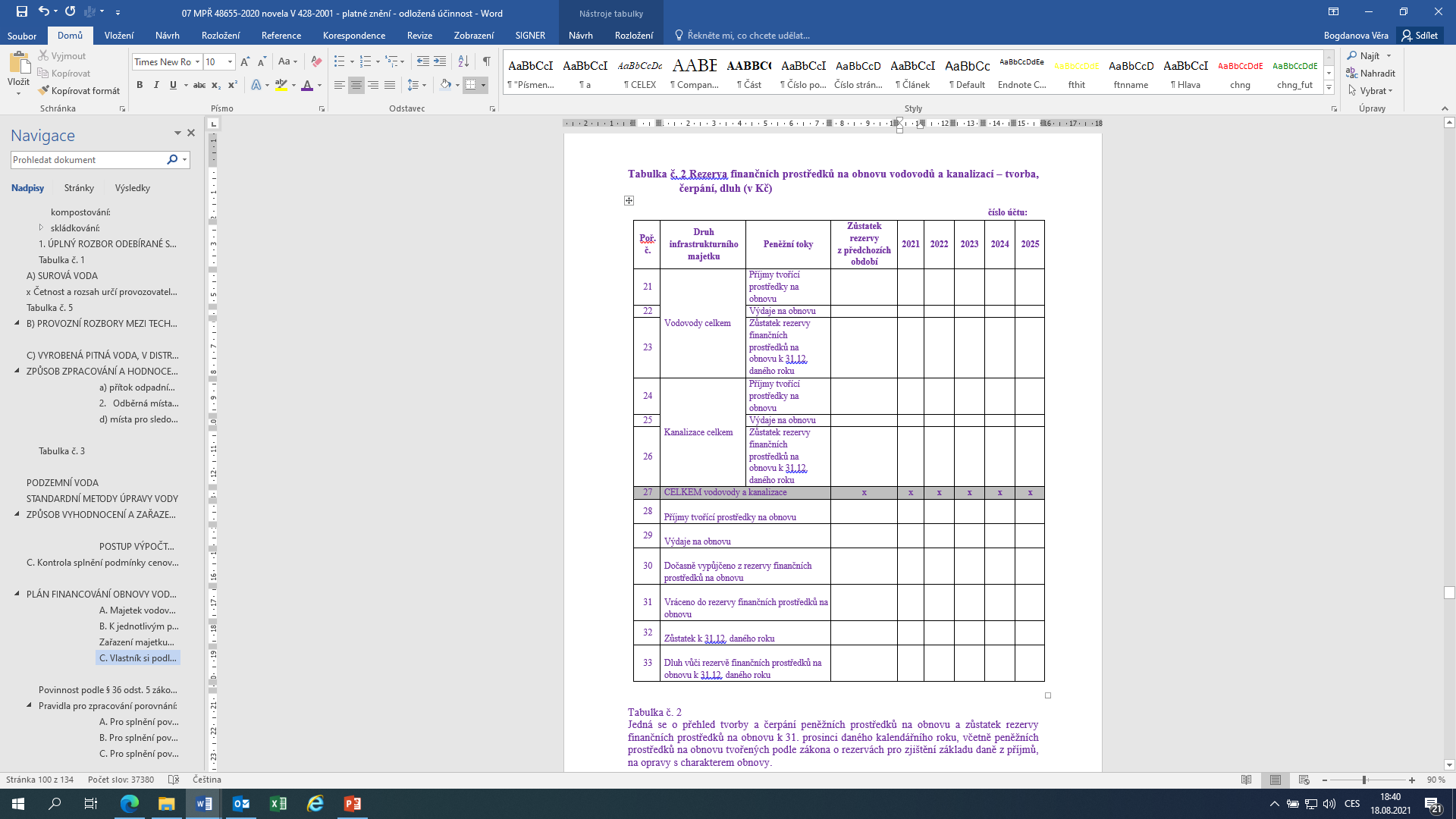 Plán financování obnovy
Použití peněžních prostředků na jiný účel:

pouze dočasně
½ životnosti VH majetku
max. na 10  let 
informační povinnost – IS VaK do 28. února
lze i opakovaně
[Speaker Notes: Postupně bez významnosti]
ZÁKON č. 274/2001 Sb.
28.2. vúme, Vúpe
31.3. Surová voda
30.4. porovnání
§ 36 odst. 5 ZoVaK vlastník VaK, popř. provozovatel je povinen zaslat v elektronické podobě a ve stanovené formě MZe porovnání všech položek výpočtu ceny podle cenových předpisů pro vodné a stočné a dosažené skutečnosti

Zveřejnit  také na úřední desce!
§ 13 odst. 3 ZoVaK provozovatel vodovodu je povinen provádět odběr vzorků surové vody  a jejich rozbory předávat krajskému úřadu a příslušnému správci povodí prostřednictvím databáze ČHMÚ
§ 5 odst. 3 ZoVaK vlastník  VaK je povinen předávat v elektronické podobě a ve stanoveném formátu územně příslušnému vodoprávnímu úřadu vybrané údaje z majetkové evidence VaK  a z jejich provozní evidence
Zasílání hlášení
https://surovavoda.chmi.cz
http://portal.mze.cz/public/web/mze/voda/vodovody-a-kanalizace/porovnani-vsech-polozek-vypoctu-ceny-pro-vodne-a-pro-stocne-na-kalendarni-rok/aplikace-porovnani-vsech-polozek-vypoctu.html
http://portal.mze.cz/public/web/mze/voda/vodovody-a-kanalizace/vybrane-udaje-z-majetkove-a-provozni-evidence-vodovodu-akanalizaci/vstupni-formulareaplikace-vybranych.html
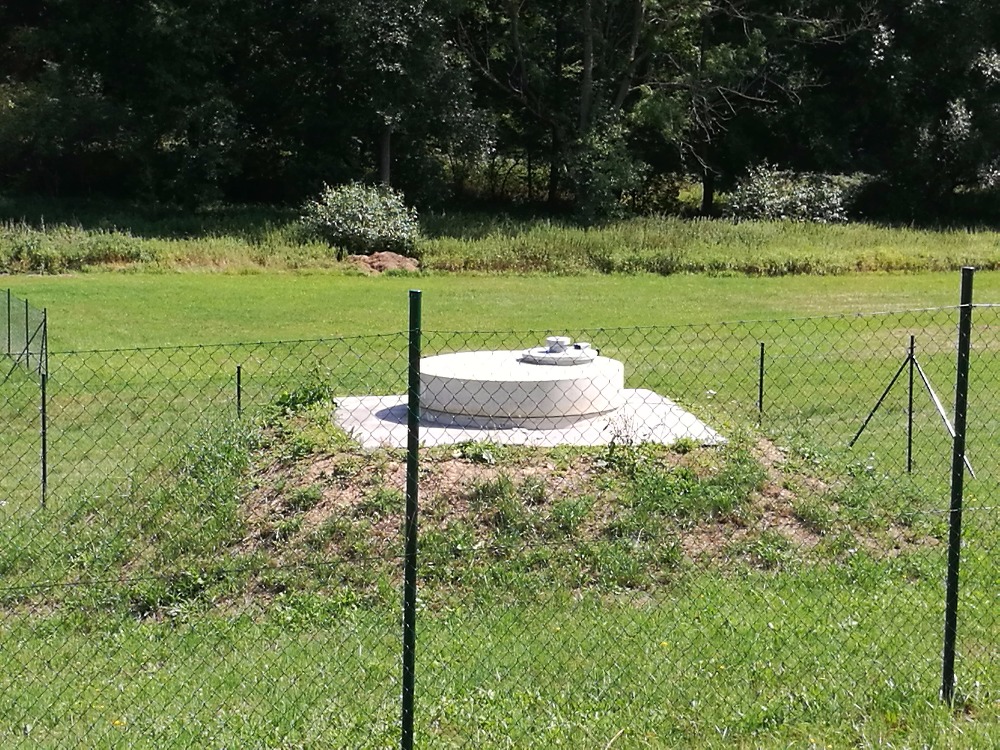 Děkuji za pozornost			           							Věra Bogdanova							tel. 221 813 036								vera.bogdanova@mze.gov.cz